Infection Control
It is a duty of the parents to ensure that a child is well enough to attend the Playgroup. Some illnesses are contagious and when a child is suffering from these they should not be brought into the setting The community should be protected from the spread of infection.. Sometimes there will be people in the setting who are extra vulnerable to illness, e.g. pregnant mothers or infants. Children’s care plans should show if they are at increased risk from infections.
After episodes of vomiting there must be a period of 48 hours before a child returns to the Playgroup.

Regular and thorough handwashing is encouraged for all staff, children, and helpers. It is the best defence against the spread of common infections. Cuts should be covered with plasters. Tissues should be available to children and disposed of immediately.

Toys, especially popular toys, should be washed regularly. The children should be involved with this to encourage knowledge of hygiene.
The environment should be kept clean and procedures to ensure this shall be followed. A daily check of the environment should take place to ensure standards of cleaning.
Snack and toileting must be dealt with at a distance from one another.

When performing intimate care or preparing snack suitable equipment should be used, e.g. gloves for cleaning, gloves and apron for nappy-changing.
Blood and bodily fluids must be treated with caution and people in the setting not exposed to infection from this source.
Waste must be disposed of carefully.

Date:             		Signature:                     			Role:

Iain, January 2019
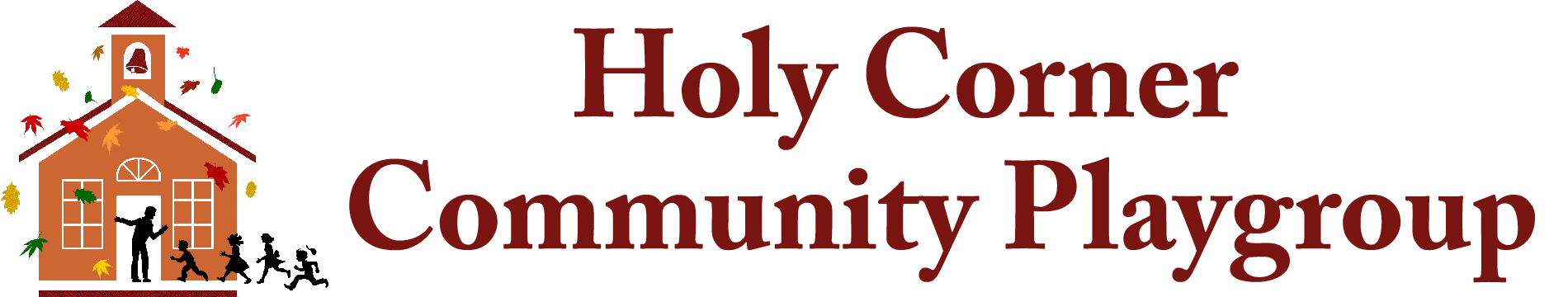